CENNI DI FISICA NUCLEARE
LA FUSIONE NUCLEARE NELLE STELLE
Modello di atomo
Z = NUMERO ATOMICO (numero dei protoni che, se l’atomo è neutro, è uguale al numero degli elettroni)
A = NUMERO DI MASSA (numero totale dei nucleoni, cioè delle particelle del nucleo)
N = NUMERO DEI NEUTRONI
A = Z + N
ISOTOPI
Un elemento chimico è caratterizzato dal NUMERO ATOMICO Z
Possono esistere elementi dello stesso tipo ma con massa diversa, in quanto possiedono un diverso numero di NEUTRONI. Questi elementi vengono detti ISOTOPI
ISOTOPI DELL’IDROGENO
99,985%
0,015%
Prodotto artificialmente, instabile
La reazione di FUSIONE NUCLEARE
Bilancio MASSA-ENERGIA
La fusione nelle stelle
È possibile grazie a:
Contrazione gravitazionale, che provoca elevatissimi valori di pressione e di temperatura del gas stellare
Elevata energia cinetica delle molecole, che riescono ad interagire superando la repulsione elettrostatica dei loro nuclei
Reazioni diverse possono avvenire a livelli di temperatura diversi (milioni di K e più)
Ciclo protone-protone
Gli ingredienti
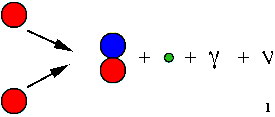 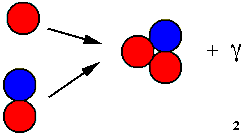 Prima fase: deuterio
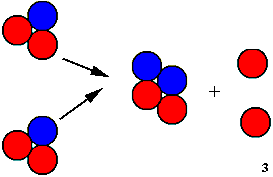 Ciclo CNO
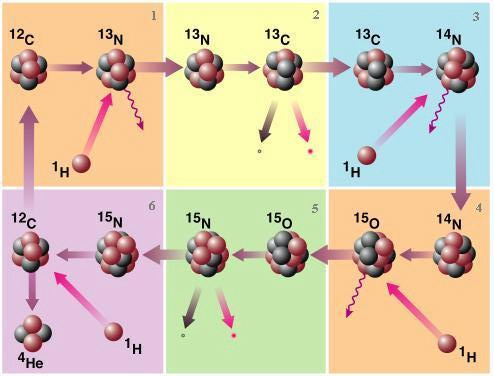 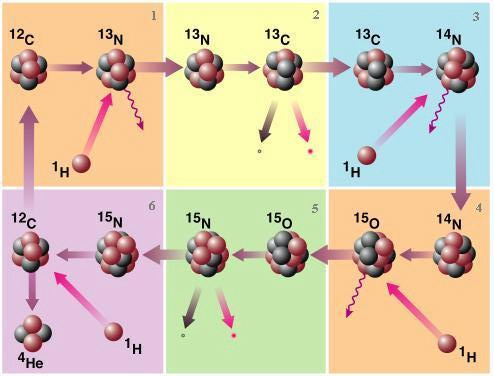 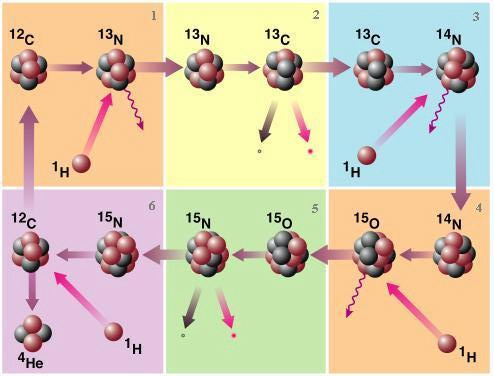 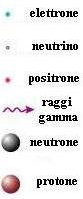 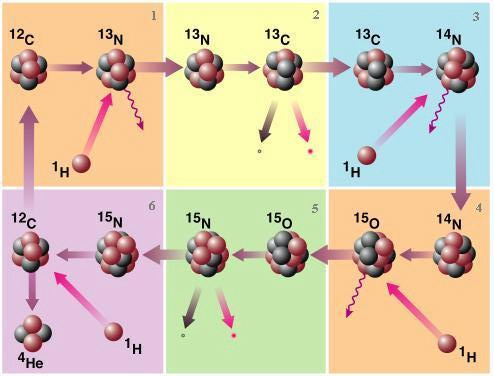 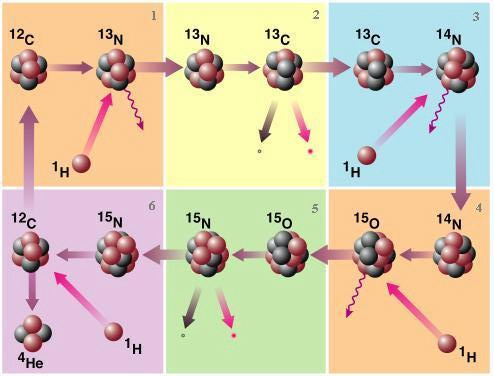 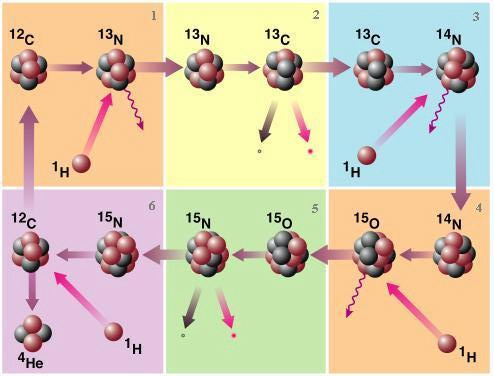 Questa fase si ha solo per le stelle più massicce
Si ha la fusione dell’He in C
Avviene secondo il «processo tre α»
(He = particella α)
Processo tre alfa
A temperature sempre più alte: